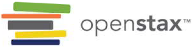 CHEMISTRY 2e
Chapter 15 Equilibria of Other Reaction Classes
PowerPoint Image Slideshow
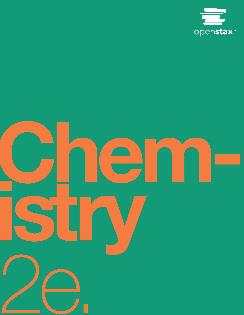 Chapter Outline
15.1 Precipitation and Dissolution
15.2 Lewis Acids and Bases 
15.3 Coupled Equilibria
Learning Objectives
15.1 Precipitation and Dissolution
Write chemical equations and equilibrium expressions representing solubility equilibria
Carry out equilibrium computations involving solubility, equilibrium expressions, and solute concentrations
Revisiting Solubility and Precipitation
Previously you learned that some ionic compounds do not dissolve in water. .
In reality, even “insoluble” compounds dissolve to a small extent. They are “sparingly soluble.”	
An equilibrium exists between the precipitate and its ions.
Example: AgCl(s) ⇌ Ag+(aq) + Cl–(aq)	     K << 1
    The low value of K indicates that the AgCl(s) dissolves only slightly to form those two ions. 

Writing the equilibrium expression for the process gives us
[Ag+][Cl-]  =  K    Since the undissolved salt is a SOLID, it does not appear in the expression.  Therefore, there is no denominator!!   This particular “K” is called the solubility PRODUCT (multiplied only) constant,  or  Ksp.
Figure 15.2
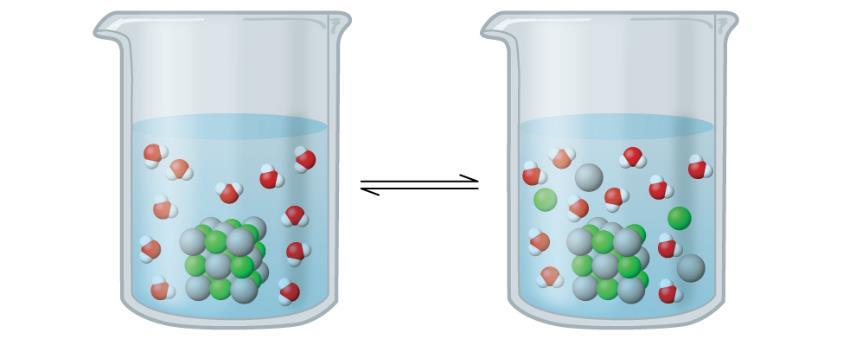 Silver chloride is a sparingly soluble ionic solid. When it is added to water, it dissolves slightly and produces a mixture consisting of a very dilute solution of Ag+ and Cl– ions in equilibrium with undissolved silver chloride.
Solubility Product Constant, Ksp
Consider the compound SrCrO4

SrCrO4(s) ⇌ Sr2+ (aq) + CrO42–(aq) 

Ksp is called the solubility product constant.
At equilibrium, the solution is saturated with dissolved ions.
In this case,  Ksp  =  [Sr2+][CrO42–]  
In ordinary equilibria, we have a reaction quotient, Q, the products over the reactants (to the correct exponents). Q can have any value at all.  But when Q = K, we have equilibrium.  (When Q < K, reactions must go forward) 
Since the solubility expression has no denominator, it is a product, not a quotient!  We call it the ION PRODUCT. When the ion product = the Ksp, the solution is saturated!
Interpreting the Solubility Expression and  Ksp
SrCrO4(s) ⇌ Sr2+ (aq) + CrO42–(aq) 


Like all equilibrium constants, Ksp has a fixed value at a given temperature.

The product of the two ion concentrations at equilibrium must have this value regardless of the direction from which equilibrium is approached.
We can use the Ksp to find the solubility.  What is the solubility of SrCrO4 in water?
Let “x” = molarity of Sr2+ in sat. solution.  Since both ions have a coefficient of ONE,  [CrO42-] must also = x ! That gives us , using the Ksp expression,   [x][x] = 3.6 x 10-5    So the solubility is the square root of the Ksp!   6.0 x 10-3  M
Solubility from Ksp
Is the solubility always the square root of the Ksp?  That would be nice, but unfortunately, no!   

The Ksp of Ag2CrO4  is  1.1 x 10-12  What is the solubility of Ag2CrO4?  

Ag2CrO4     2 Ag+(aq)  +  CrO42-(aq)

Ksp  =  [ Ag+]2[CrO42-]     The molarities of the ions are NOT equal!      We will let “x” = the molarity that dissolves.  Then [Ag+] is 2x   and the [ CrO42-] is x.   Plug those into the Ksp expression, and you get  [ 2x]2[x]  =  1.1 x 10-12   That becomes
4x3  =  1.1 x 10-12     x =  6.5 x 10-5 M.
CaF2  has a Ksp of  3.9 x 10-11   .  CaF2 is added to 200. mL of water to form a saturated solution.  How many moles of F- are there in the sat. solution?  
If [Ca2+]  =  x.    Then [F-]  =  2x,   And as in the previous problem,   4x3   =   3.9 x 10-11     x = 2.1 x 10-4 M. 

But what is the answer to the question?  We are looking for F-!  We see that it was defined as  “2 x”.  So the [F-] must be 4.2 x 10-4  M.   Is that the answer?  NO!  We were asked for MOLES, not molarity.   M x L = moles,   4.2 x 10-4M x 0.200 L =
8.4 x 10-5  moles.
Ksp and Water Solubility
One way to establish a solubility equilibrium
Add a sparingly soluble solid to water and stir. 
Eventually the solution becomes saturated with ions. 
In other words, the compound reaches its solubility. 
In a saturated solution, an equilibrium exists between the dissolved ions and undissolved solid. 
We can calculate the solubility of a compound from its  Ksp value. 
The solubility will have units of moles per liter (M) and is called the molar solubility.
Calculating Ksp  Given Solubility
Instead of calculating solubility from Ksp, it is possible to calculate Ksp of a compound from its solubility. 
There are many sources listing the solubility of sparingly soluble compounds.
Depending on the source, these solubility values are expressed in many different units.
We must always make sure that the solubility is the molar solubility (units of M) when using the Ksp expression.

1.  The molar solubility of BaSO4  is  1.5 x 10-4  . What is the Ksp?     For a two ion salt, the Ksp must = the solubility squared!!  (Do you see why?)    The Ksp is 2.2 x 10-8
   
  2.   A saturated solution of Mg(OH)2 has a pH of 10.17.  What is the Ksp of Mg(OH)2?
2.   A saturated solution of Mg(OH)2 has a pH of 10.17.  What is the Ksp of Mg(OH)2?
A)  Write the expression.    Ksp  =  [Mg2+][OH-]2   
B)  Use the pH to find [OH-]         [OH-]  =  1.47 x 10-4
C)  What is the [ Mg2+] ?    It must be HALF the [OH-].
       [Mg2+]  =  7.35 x 10-5 M.

Substitute into the Ksp expression!   You should get
           1.6 x 10-12
Ksp and the Common Ion Effect
BaSO4 (s) ⇌ Ba2+ (aq) + SO42– (aq)

How would you expect the solubility of barium sulfate in pure water to compare with its solubility in 0.10 M Na2SO4?
Solubility in 0.10 M Na2SO4 must be less than it is in pure water.
Recall Le Châtelier’s Principle
The presence of the common ion, SO42–, will drive the equilibrium to the left.
Common ions reduce solubility.
Ksp and the Common Ion Effect
BaSO4 (s) ⇌ Ba2+ (aq) + SO42– (aq)

How would you expect the solubility of barium sulfate in pure water to compare with its solubility in 0.10 M NaCl?

The presence of an ion common to the salt REDUCES solubility! 

We can demonstrate this numerically as well.
Sample  Calculating the Effect of a Common Ion on Solubility
Calculate the molar solubility of CaF2 at 25 C in a solution that is (a) 0.010 M in Ca(NO3)2, (b) 0.010 M in NaF.   The Ksp is 3.9 x 10-11
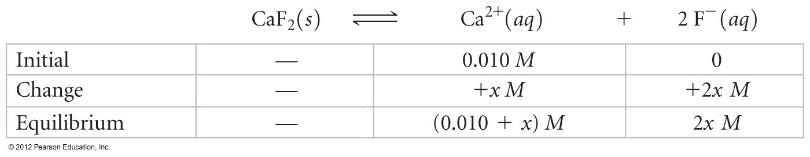 Ksp = 3.9  1011 = [Ca2+][F–]2 = (0.010 + x)(2x)2

Assume x is much smaller than 0.010.  Now you get
(0.010 )( 4x2)  =   3.9 x 10-11   and x = 3.1 x 10-5 M   

The answer to part B is 3.9 x 10-7
Solubility and Precipitates
Recall, equilibrium can be approached from either direction. 

SrCrO4(s) ⇌ Sr2+ (aq) + CrO42–(aq) 

Starting with just reactants—Add solid compound to water.
Starting with just products—Add ions to water.
Precipitate Formation
Consider mixing two solutions:  
Sr(NO3)2 (aq) and K2CrO4 (aq)
Ksp and Precipitate Formation
Ksp values can be used to predict whether a precipitate will form when ions (from solutions) are added to water. 
Recall the use of Q, the reaction quotient. 

Q is of the same form as Ksp, only difference is the concentrations at any particular moment can be used with Q and only equilibrium concentrations can be used with Ksp.

SrCrO4(s) ⇌ Sr2+ (aq) + CrO42–(aq)
Ksp and Precipitate Formation
The relative magnitude of Q vs. Ksp will indicate whether or not a precipitate will form.

SrCrO4(s) ⇌ Sr2+ (aq) + CrO42–(aq) 

If Q > Ksp, a precipitate will form, decreasing the ion concentrations until equilibrium is established.

If Q < Ksp, the solution is unsaturated, no precipitate will form, and if desired more compound can be dissolved. 

If Q = Ksp, the solution is saturated, just at the point of precipitation.
Selective Precipitation
Consider a solution of two cations.
One way to separate the cations is to add an anion that will form a precipitate with only one of them.
The precipitate can then be removed by filtration. 
The other cation will remain in the filtrate. 
This approach is called selective precipitation, and is often used as a method of purification.
Sample Exercise  Predicting Whether a Precipitate Forms
Does a precipitate form when 0.10 L of 8.0  103 M Pb(NO3)2 is added to 0.40 L of 5.0  103 M Na2SO4?
The Ksp of PbSO4  is  6.3 x 10-7  .
Plan We should determine the concentrations of all ions just after the solutions are mixed and compare the value of Q with Ksp for any potentially insoluble product.   PbSO4 has a Ksp of  6.3  107 (Appendix D) and will precipitate if the Pb+2 and SO42 concentrations are high enough for Q to exceed Ksp.
We must find the molarity of each ion.  Those have changed, because the volume changes on mixing. The SIMPLEST way to find the new molarity    is   Mf   =   MiVi/Vf.   That is, the final molarity = the initil molarity times the original volume over the final volume.
[Pb2+]   = 0.10 L ( 8.0  103M)/0.50 L  =  1.6 x 10-3 M

[SO42-] =   0.40 L ( 5.0  103 M) /0.50 L  = 4.0 x 10-3 M

The ion product is 6.4 x 10-6    That is GREATER than the Ksp, so a precipitate does form.
Selective Precipitation
Now, consider a solution of magnesium and barium ions at the same concentration. CO32– ions are slowly added.

Ksp  BaCO3 = 1.6 × 10–9

Ksp MgCO3 = ~1 × 10–5

The difference in solubility can still be used to separate the cations if CO32– ions are added very carefully.

Which carbonate complex will precipitate first? 

We can’t always just compare Ksp values to answer this question…
Selective Precipitation
When can Ksp values alone be used to predict which compound will precipitate first?

Both ions to be separated must be at the same initial concentration.  
Both complexes must have the same cation : anion ratio. 

Both of these criteria must be met. If not then calculations must be done to determine which compound will precipitate first.
Example 15.13
Calculate the molar solubility of CdS  in 0.010 M  CdBr2    Ksp of CdS is 1.0 x 10-28
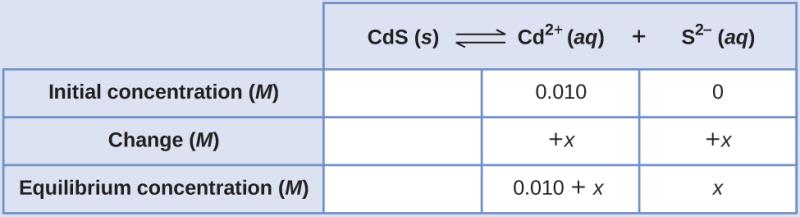 (0.010 + x)( x)  =  1.0 x 10-28
Learning Objectives
15.2 Lewis Acids and Bases
Explain the Lewis model of acid-base chemistry
Write equations for the formation of adducts and complex ions
Perform equilibrium calculations involving formation constants
Lewis Acids and Bases
The Brønsted-Lowry Model is only applicable to reactions involving proton (H+) transfer.

G.N. Lewis (1923) – Less restricting model
A Lewis acid accepts a pair of electrons
A Lewis base donates a pair of electrons

A Lewis acid-base reaction produces a product with a coordinate covalent bond. 

We now must think in terms of what the electrons are doing in a reaction.
Coordinate Covalent Bond
Coordinate Covalent Bond (or dative bond): A type of bond that forms when one of the atoms in the bond provides both bonding electrons.
Unfigure 15.1
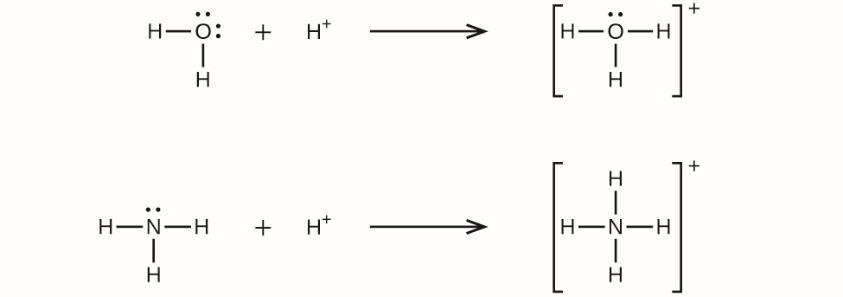 Lewis Base: Electron Pair Donor
Many species that can behave as a Brønsted-Lowry base also have the ability to behave as a Lewis base.

For a species to accept a proton, it must contain an atom that possesses a lone pair of electrons. 

Anions and neutral molecules with lone pairs (amines, water, etc.) can serve as Lewis bases.
Lewis Acid: Electron Pair Acceptor
A proton (H+) can serve as both a Brønsted-Lowry acid and a Lewis acid.

Many  Lewis acids are not Brønsted-Lowry acids.  

Cations and electron deficient molecules can serve as Lewis acids.

The Lewis model greatly expands the number of species considered to be acids.
Lewis Acid-Base Adduct
Lewis acid-base adduct: A compound that contains a coordinate covalent bond formed between a Lewis acid and a Lewis base.
Unfigure 15.2
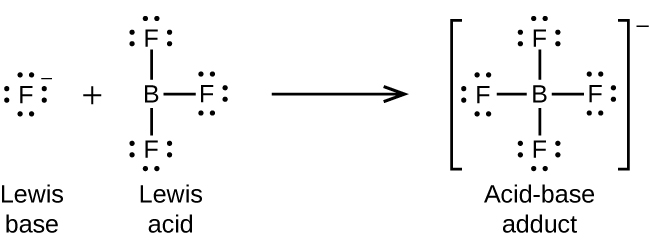 Unfigure 15.3
Unfigure 15.4
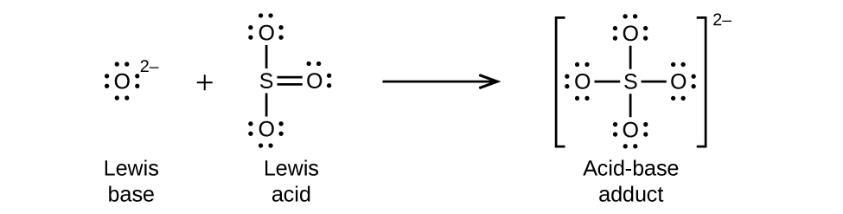 Unfigure 15.5
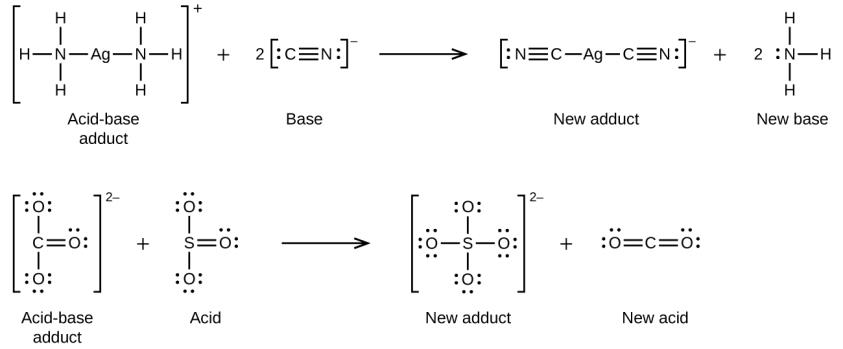 Complex Ions
Many Lewis acid-base adducts are complex ions. 

Complex ions are polyatomic ions that consist of a central atom, usually a transition metal surrounded by ions, or molecules called ligands.

These ligands are Lewis bases.
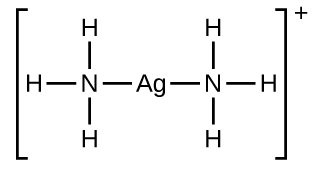 Complex Ions
The charge of the complex ion equals the sum or the charges of the ligands and central atom.

The formula of a complex ion cannot be predicted; it must be determined by experiment. 

The central atom-ligand bonds are coordinate covalent bonds.

Complex ions are sometimes called coordination complexes.
Complex Ion Equilibria, Formation Constant (Kf)
Cu+ (aq) + 2CN– (aq)   ⇌    Cu(CN)2– (aq)
                                                       Complex ion

Formation constant (Kf): The equilibrium constant for the formation of a complex ion directly from its components. 

These Kf values are generally very large.
Dissociation Constant (Kd)
The inverse of the formation constant (Kf) is the dissociation constant (Kd).

The dissociation constant (Kd) is the equilibrium constant for the decomposition of a complex ion into its components in solution.

Cu(CN)2– (aq)  ⇌    Cu+ (aq) + 2CN– (aq)
Example 15.14
Given the formation constant of Ag(NH3)2+  of 1.7 x 107,  What is the silver ion concentration in a solution that starts out as 0.10 M in Ag(NH3)2+  ?

Ag+   +  2 NH3    ⇄  Ag(NH3)2,    K = 1.7 x 107

But since we are starting with Ag(NH3)2, Why not make that the reactant? Ag(NH3)2 ⇄ Ag+   +  2 NH3  Now K, is the dissociation constant, 5.9 x 10-8     Let the Ag+ formed be “x”and we get  (x) ( 2x)2 / (.1-x)  = 5.9 x10-8 ,  and x =0.0011M

Ag(NH3)2 ⇄ Ag+   +  2 NH3
0.10 –x           x              2x            4x3/0.10   =  5.9 x 10-8

The textbook does it differently.  (same answer)  0.0011M
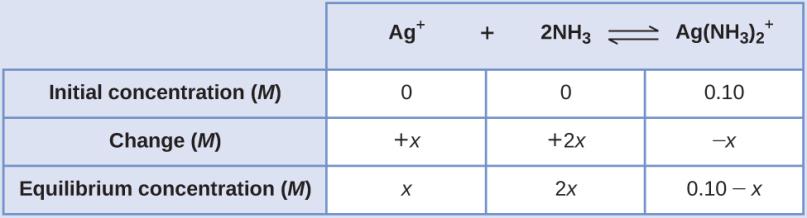 The text writes the reaction in the FORMATION direction. That gives us the expression    [Ag(NH3)2+]/ [NH3]2[Ag+]  = Kf.

From the table above,   0.10 – x  / (x)(2x)2   =  1.7 x 107   How can we simplify this one?  Since the K is very large, almost all of the Ag(NH3)2+ remains unchanged, so call it 0.10 M.  Now we can solve for x, and get the same answer as last time……